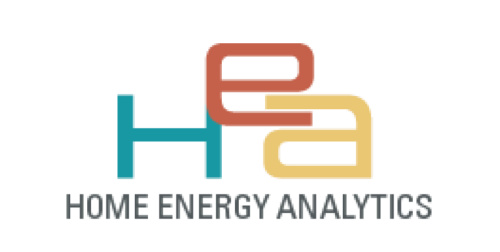 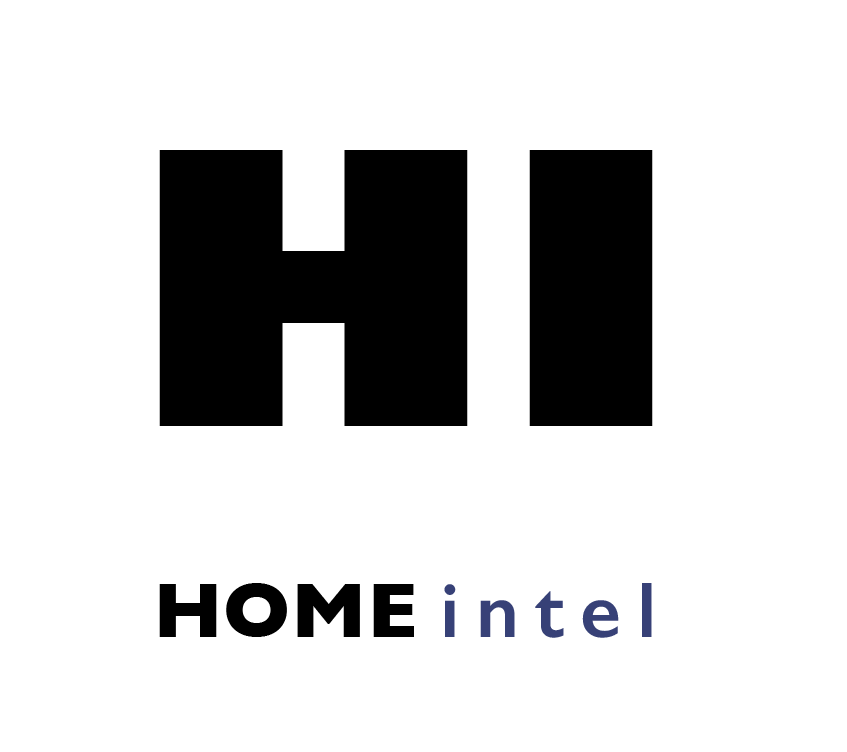 A energy saving program for all PG&E customers.
8/20/19
1
HEA (Home Energy Analytics)
Founded by Steve and Lisa Schmidt in 2009, based on Steve’s exploration of energy waste starting in 2008
HomeIntel 
Free energy saving service from PG&E
Both Smart Audit (software) and energy coach (person)
Smart Audit – web app
Web app 
Self service, utilizes smart meter data
Energy Coach
Personal coach
Support via phone, email and home visits
8/20/19
2
HomeIntel in a nutshell
Diagnose/Analyze
Smart meter with customer input to create home energy profile
Treat/Change
Online audit with energy coach and reduction plan
Adapt/Reinforce
New energy data with consultation to create updated energy plan
Monitor/Engage
Ongoing savings through helpful content and energy coach
There is no such thing as the “typical” home!
8/20/19
3
HomeIntel is a 4 way win!
For San Mateo Communities
 A free EE program for all residents.
Accurate and different energy insights.

For Residents
 New EE service focuses on plug loads.
 Suited for high energy users.
 Available to owners and renters.
For PG&E
 Guaranteed “to get what they pay for”.
 Targets a new customer group.

For HEA
 The more we help clients save, the more we get paid.
8/20/19
4
Key components
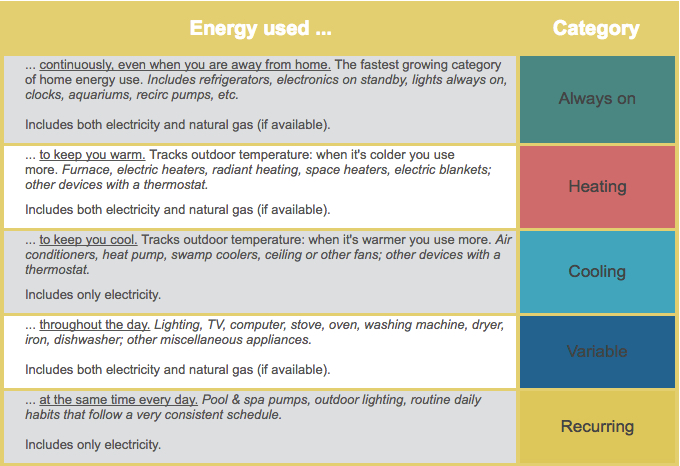 Algorithms
8 energy categories
Smart Audit web app
Energy education based on AMI data
Constantly updated with energy data
Service
Email, phone and in-house based on savings potential
8/20/19
5
Every home is unique
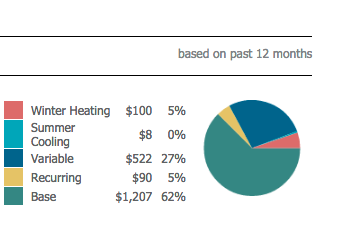 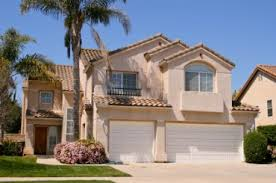 Focus on
Plug Loads
$1927/year
There is no such thing as an “typical” home.
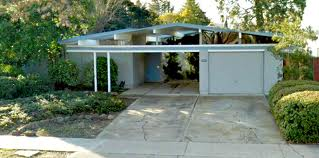 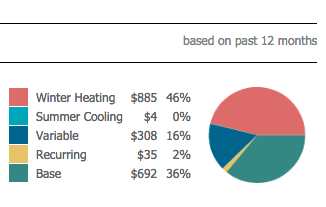 Focus on HVAC
8/20/19
6
$1,924/year
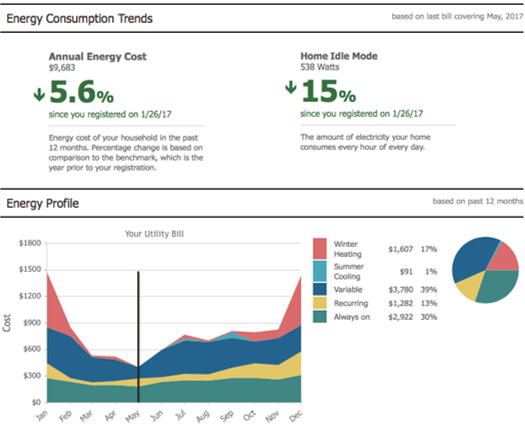 Example high energy home
8/20/19
7
“huh?”:  Forgotten
$8,000/year
$200/year
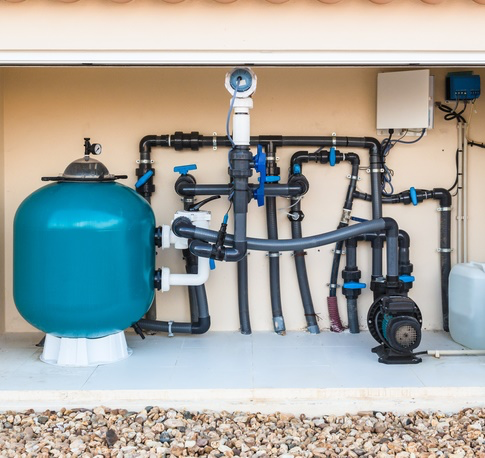 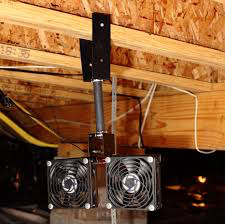 Fan set up in crawl space after flood damage forgotten; left running for over a year.
Pool pump timer disabled, so pump was running 24/7.
$2,500/year
$300/year
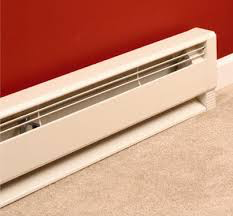 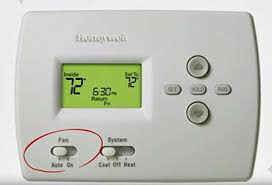 2 electric resistance baseboard heaters always on in unoccupied space
Fan setting on thermostat changed from “auto” to “on”; left running for over a year.
8
“really?”:  Surprisingly Inefficient
$700/year
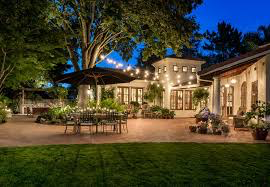 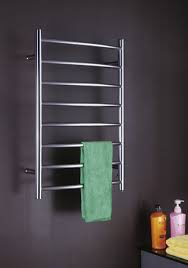 $400/year
Outdoor lighting with over 20 bulbs (300w). Halogen bulbs.
Heated towel rack using 120 watts running continuously.
$800/year
$1,500/year
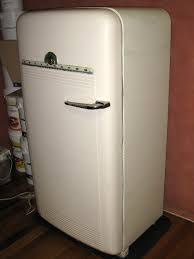 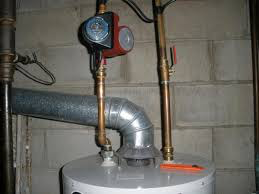 Continuous hot water recirc pump ($400 for gas, $400 for electricity)
20+ year old fridge with 4 bottles of beer plus two dorm fridges with bottled water in each.
9
“leaks!”:  Getting Nothing
$1,500/year
$600/year
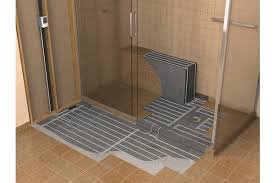 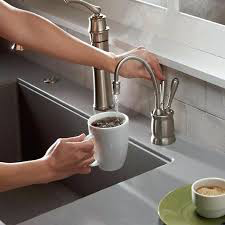 Electrically heated bathroom floor on when “off” (200W). Had to turn off breaker.
Two “Instahot” hot water dispensers (250W each). Rarely used.
$700/year
$0.47 vs. $0.13
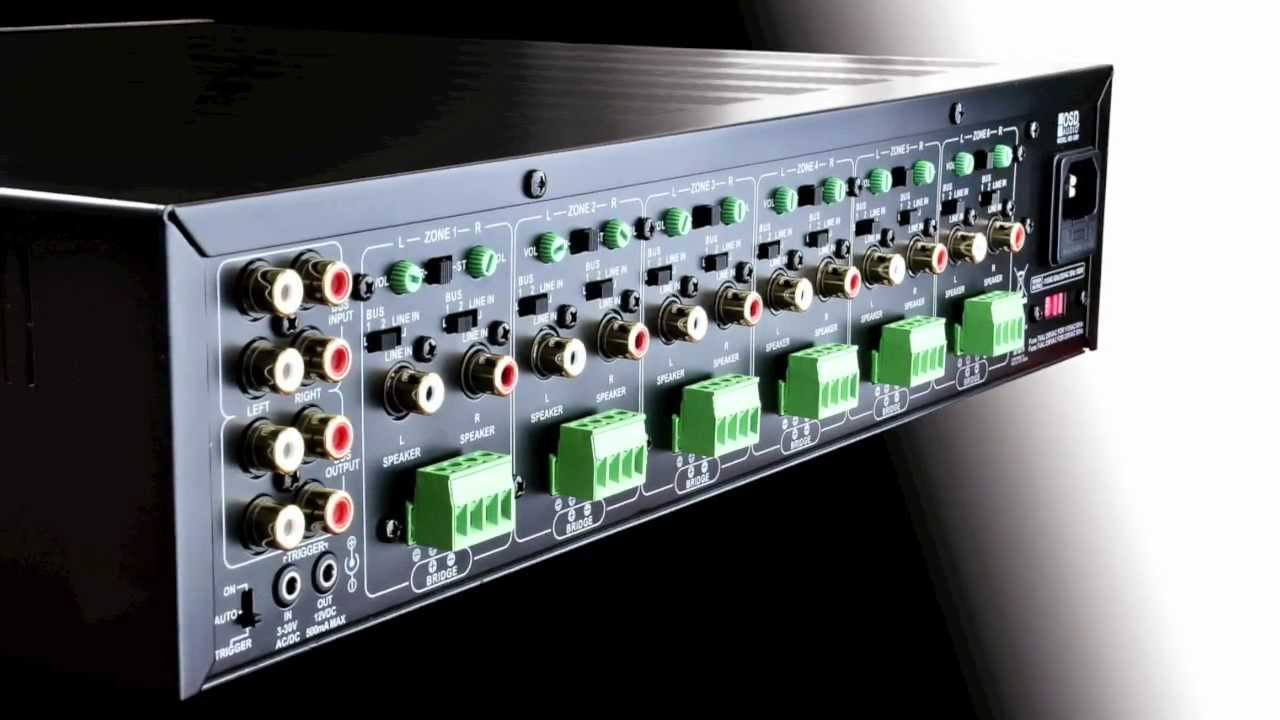 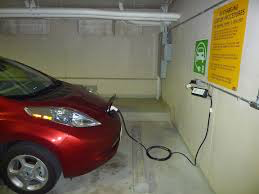 Charging an EV at peak times versus middle of the night.
Whole-house audio amplifier plugged in but unused for years.
10
Results as of 8/20/19
1448 participants
11,960 MMBs saved
8/20/19
11
Can you help us get the word out?
Please remember HomeIntel anytime sustainability is promoted!
Newsletters
Websites
Facebook posts
NextDoor
Handouts
Community Events
Educational seminars
8/20/19
12
Increasing plug loads
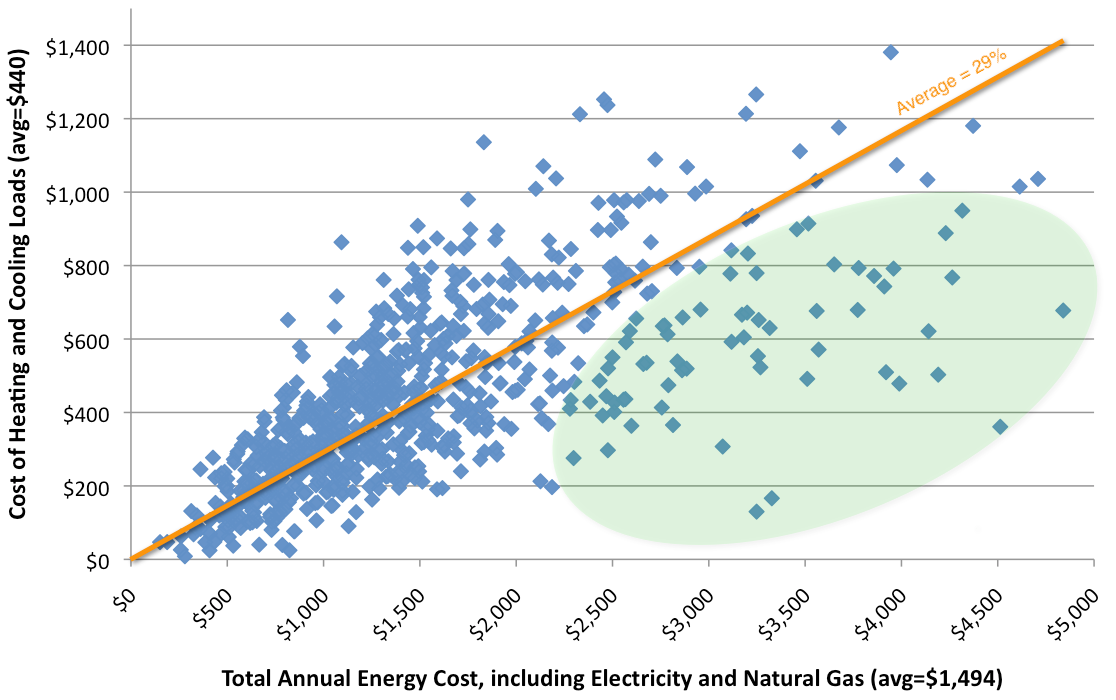 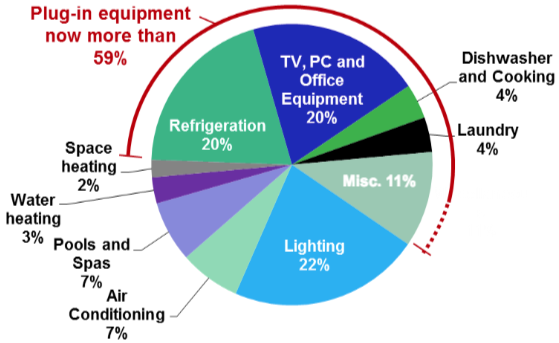 Energy consumed by plug loads is growing to be >50% for target homes.
Percentage of plug load energy use is higher in high energy homes.
8/20/19
13